狮子会账号
统一登录
2019年3月27日
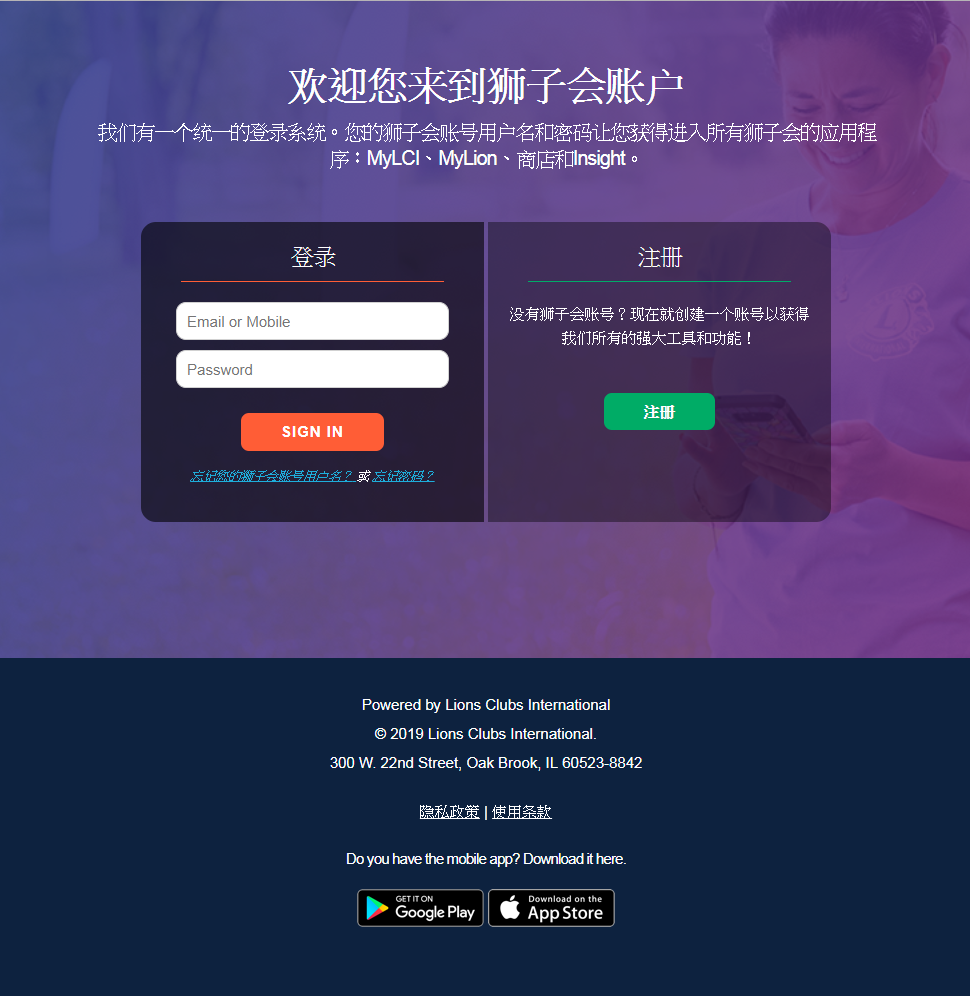 狮子会账号注册

点击“注册”按钮
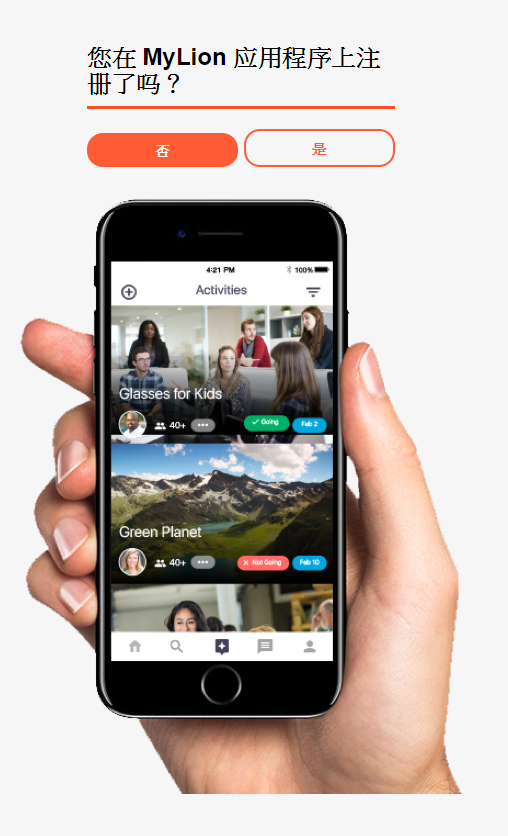 您是否已在MyLion app上注册？*

点击“没有”



*现在提供此问题是因为，如果一位用户使用手机上的MyLion App已经创建了狮子会账号，则他们无须再次注册。

点击“是的”将带他们进入下一个屏幕，允许他们输入他们的用户名和密码来登录。
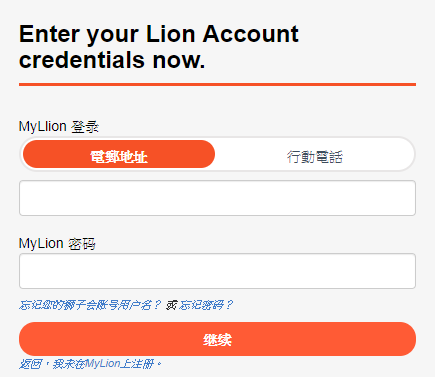 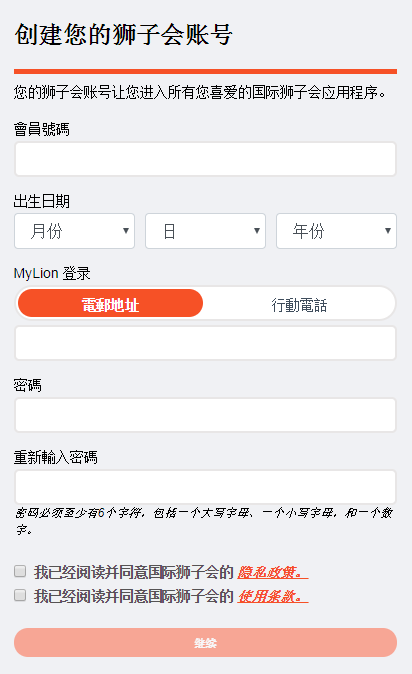 创建您的狮子会账号

输入以下栏位：
输入会员号码
输入出生日期
输入或者电子邮件或者移动电话
输入密码
重新输入相同的密码
查看隐私政策
查看使用条款
以下栏位必须与我们Aptify的数据库要吻合才能成功注册。
会员号码
输入电子邮件或移动电话
只需要一项进行注册

需要出生日期，但不需要与Aptify数据库吻合也能成功注册。

点击提供的链接，阅读隐私政策和使用条款。
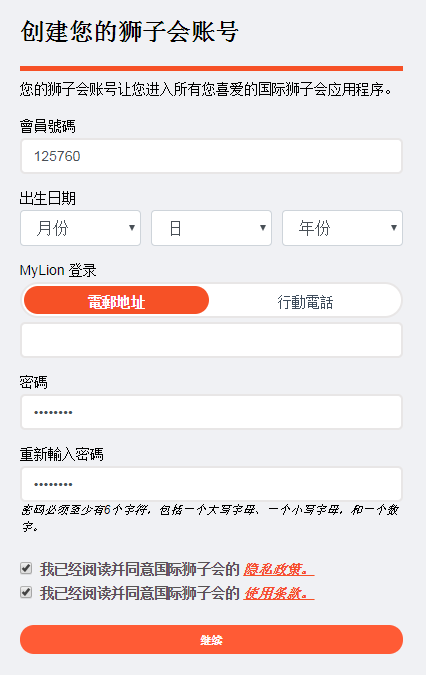 创建您的狮子会账号

点击“继续”
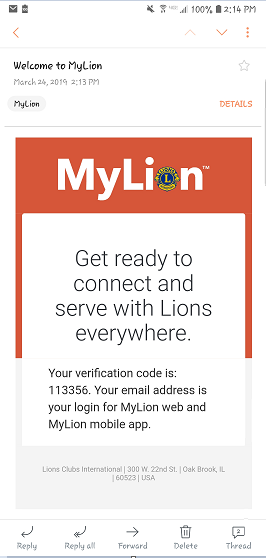 确认码

确认码的屏幕将会出现
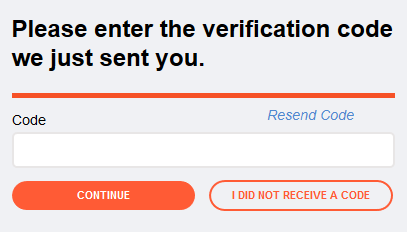 进入您的邮箱获取确认码来完成注册
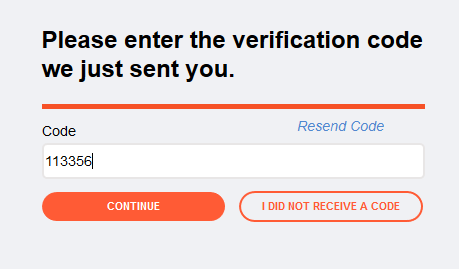 确认码

输入确认码
点击“继续”
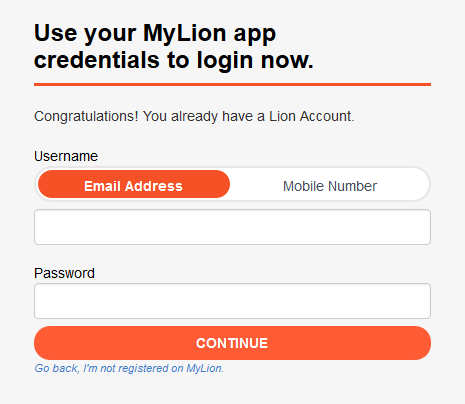 登录

输入用户名
本邮件或移动电话在注册时使用过
输入在注册时创建的密码
点击“继续”
Irwin@gmail.com
************
应用程序转换器

选择您想进入的应用程序
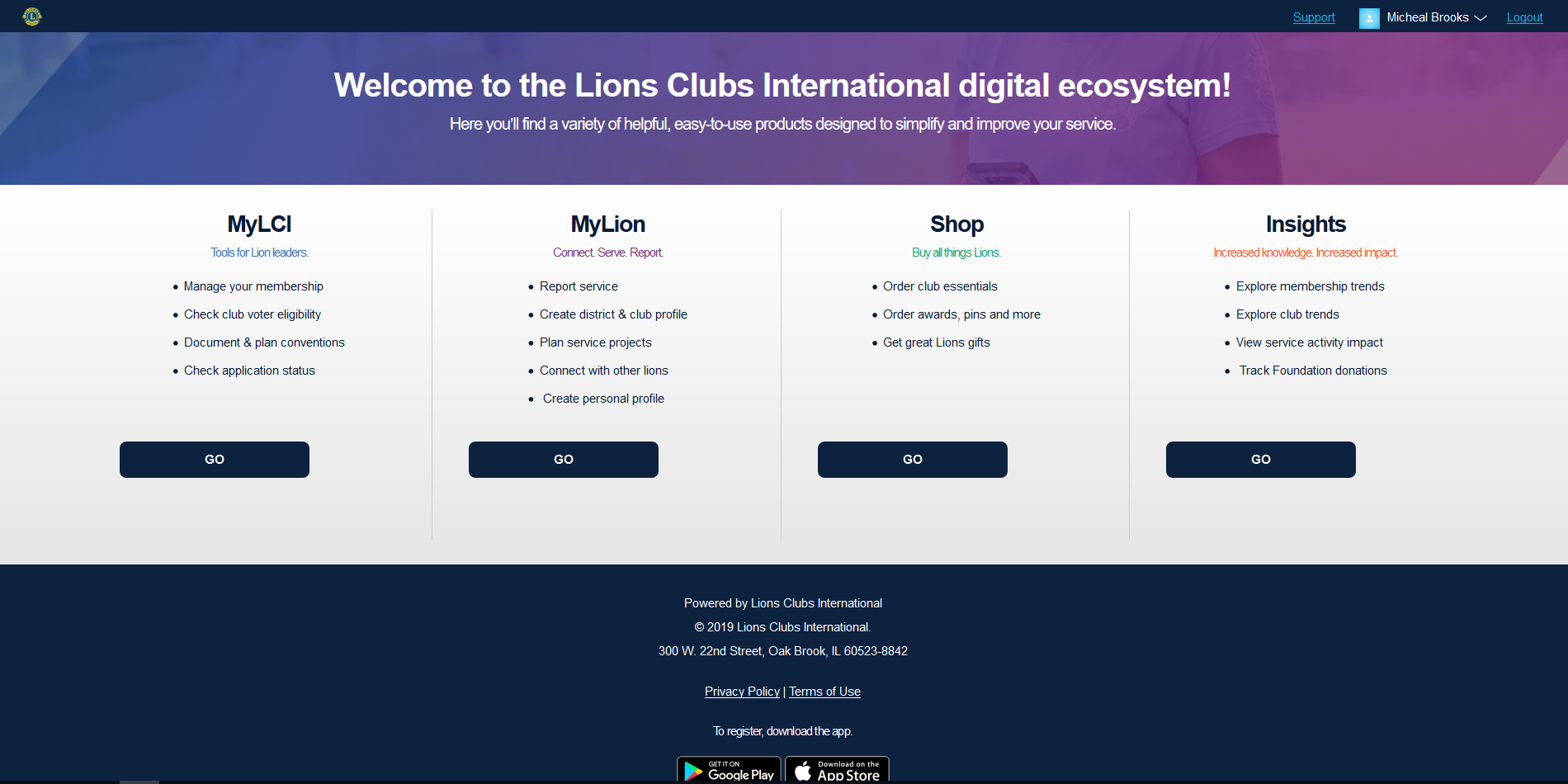 应用程序转换器

根据您的权限，有些应用程序可能无法进入并将显示为灰色。
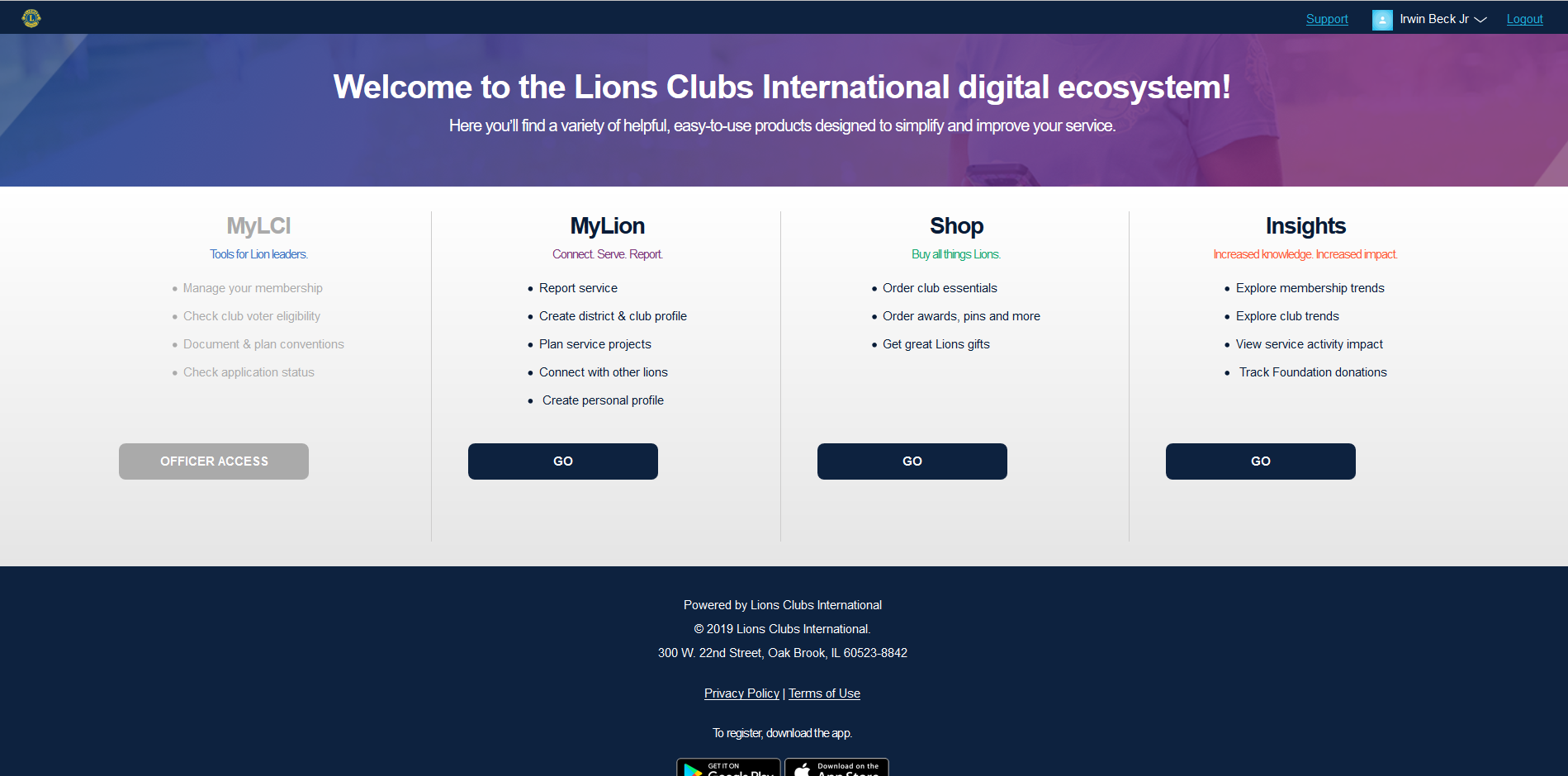 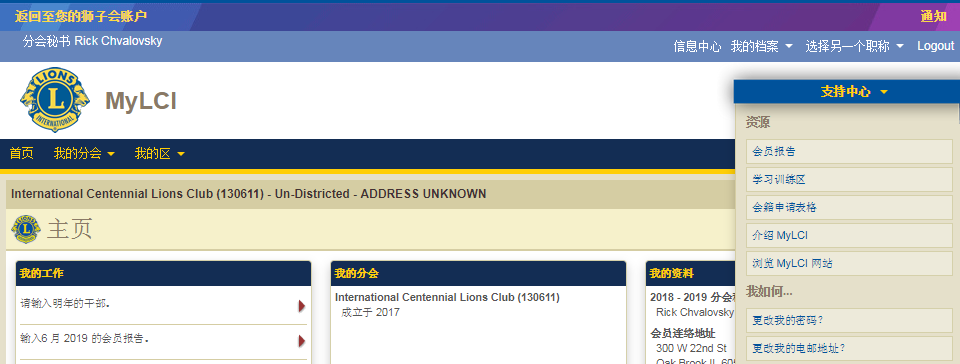 MyLCI

MyLCI的主页将会显示。*

如果用户希望转换应用程序，他们可以选择左上方的“现在前往（Go Now）”链接，返回至应用程序转换器页面的狮子会账号。
*以下功能已经转移至MyLCI的主页：

通知
注意右上角新的通知链接

会员报告
这些功能位于支持中心面板
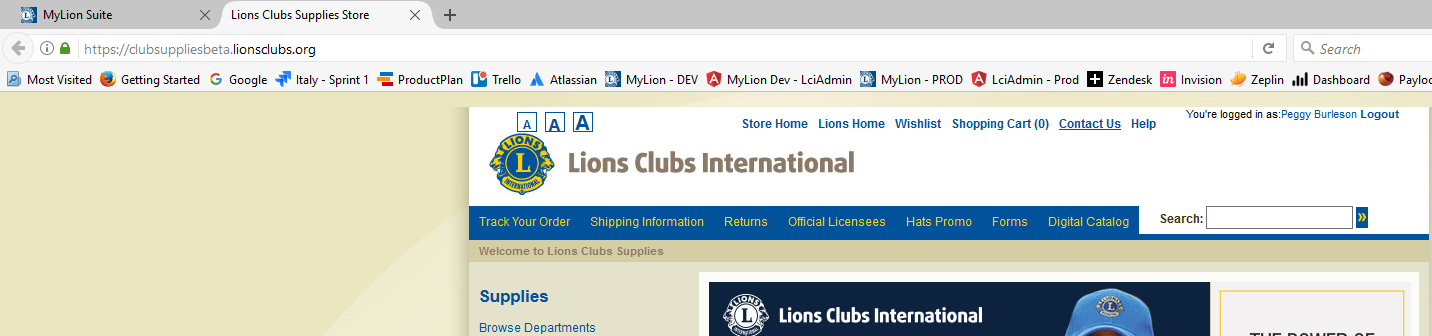 商店

狮子会分会用品商店的主页将会显示。

如果用户希望转换应用程序，他们需要选择MyLion套件标签来完成。
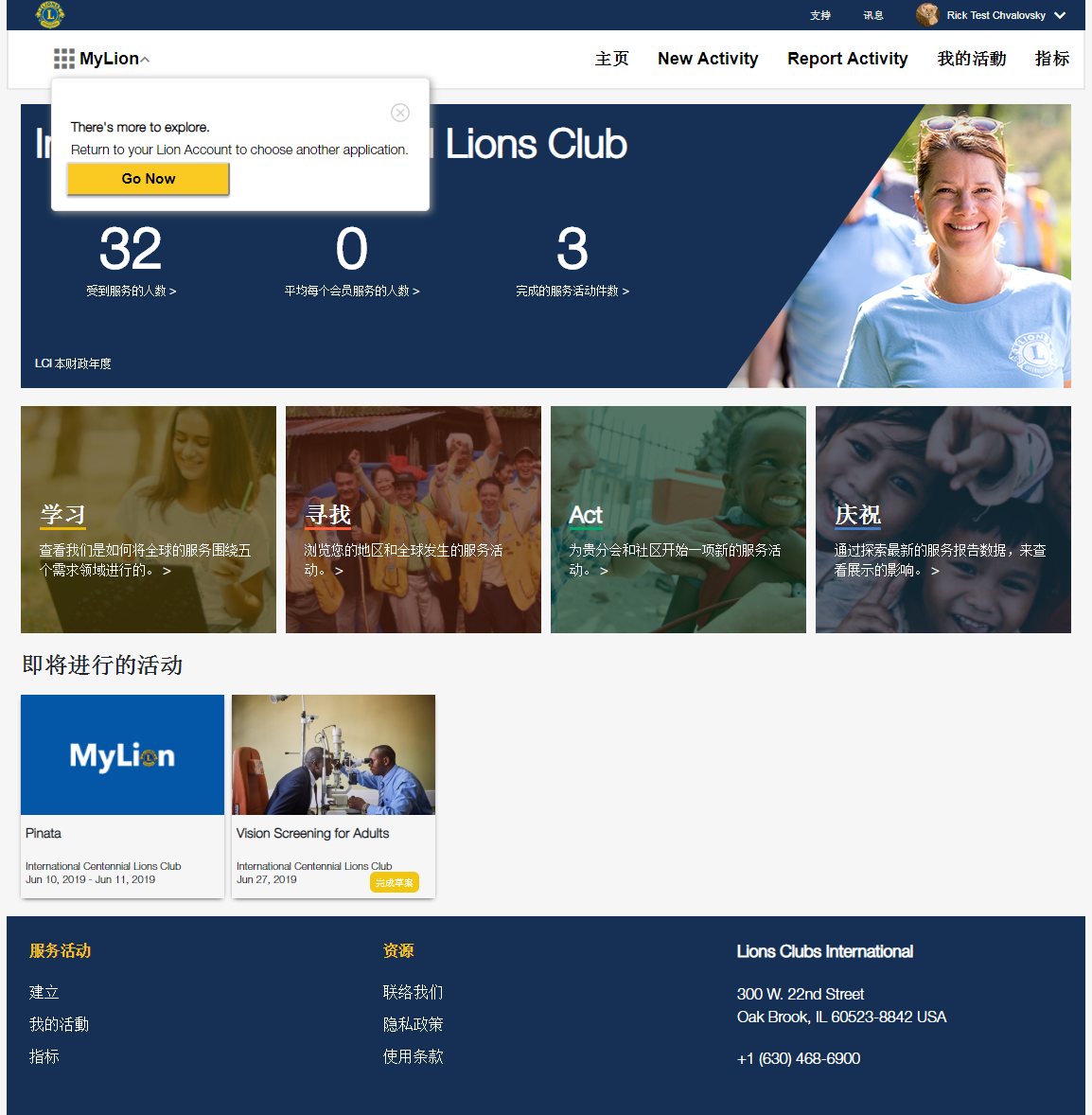 MyLion

MyLion的主页将会显示。

如果用户希望转换应用程序，他们可以选择左上方的MyLion选择器，返回至应用程序转换器页面。
Insights（统计图表）

Insights的主页将会显示。

如果用户希望转换应用程序，他们可以选择左上方的Insights选择器，返回至应用程序转换器页面。
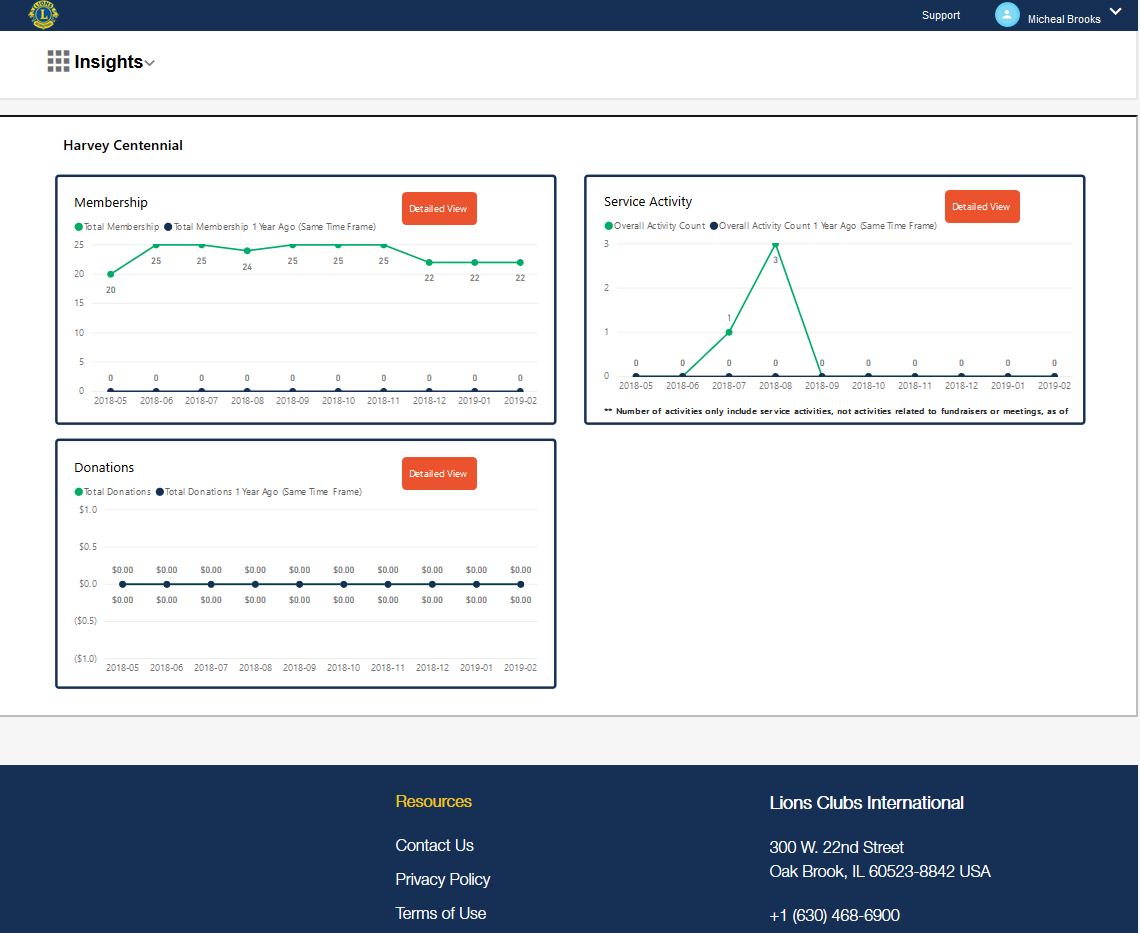 用户只能看到该地理区域的信息。公告栏报告包括：

会员发展
服务活动
捐款
分会

显示的公告栏报告的数量将根据用户的权限来定。
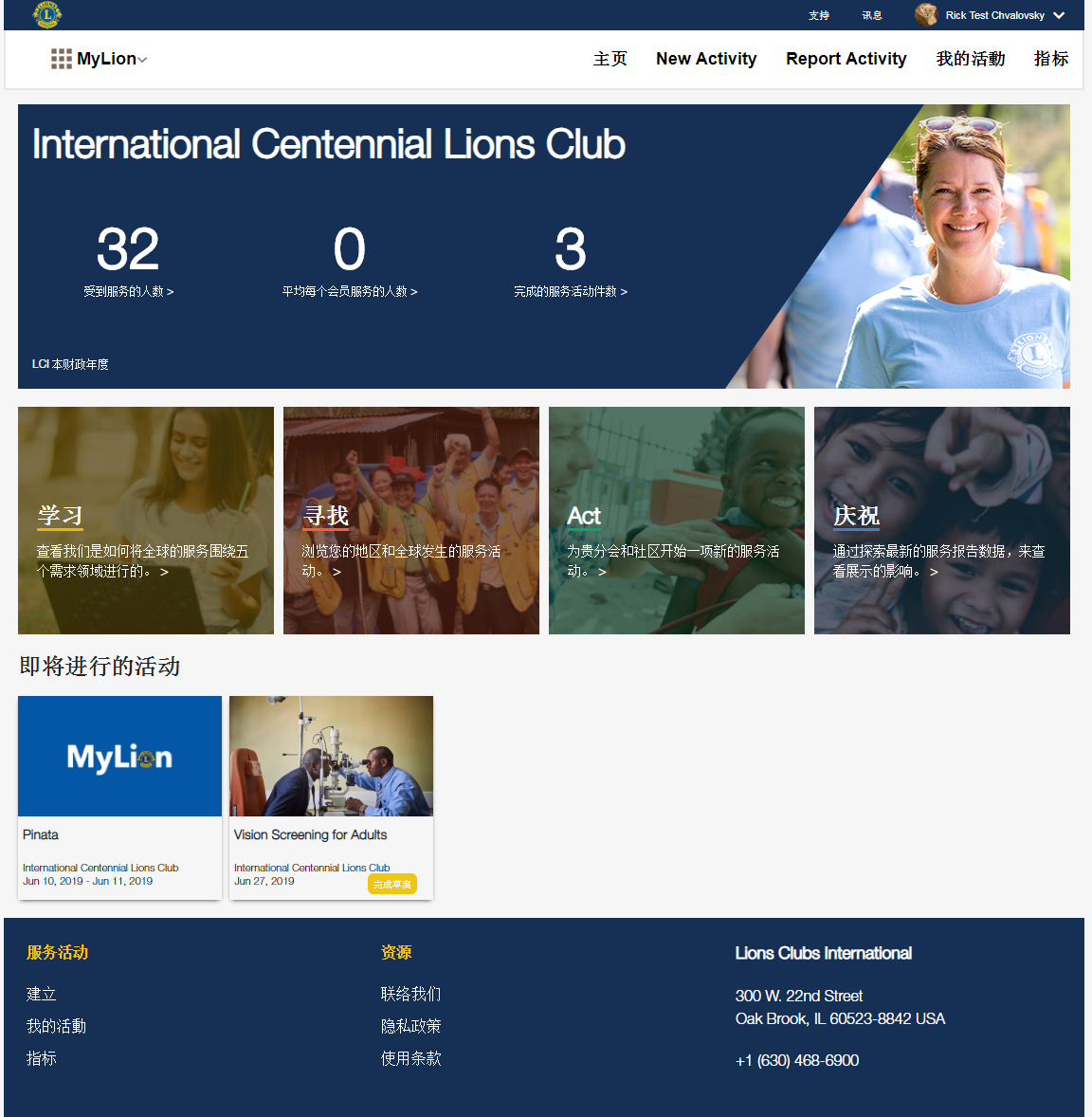 MyLion – D/MD Admins

如果用户是区或复合区的管理员，MyLion主页和指标页面目前不会显示这些指标。

我们在竭尽努力改进这个用户体验，以便区或复合区的第一个分会将显示出来。

区/复合区管理员将能够创建、报告并搜索活动。他们将还能够使用短讯功能并编辑他们的档案。

受影响的职称是：
区狮子会职员 - 管理员
区办公室职员 - 管理员
复合区狮子会职员 - 管理员
复合区办公室职员 - 管理员

其他管理员和职员目前无法进入MyLion。